NOAA Proving Ground / User Readiness Meeting
AWIPS Readiness
Steve Schotz and Ed Mandel

May 10, 2016
1
Agenda
AWIPS Release Summary
NCEP NAWIPS Migration Summary
AWIPS Satellite Plug-In Summary
GOES-R Product Readiness Summary
2016 GOES-R Simulated Product Data Activation Dates
AWIPS II Data Delivery Status
2
AWIPS Release Summary
Completed deployment of AWIPS II to WFOs, NCs, RFC Centers and Regional HQ Systems – FY 2015

Deploying AWIPS Releases (15 releases  14.3.1 to 16.3.1)
New functionality:  379 DCSs, CFRs 54, and 1346 DRs including:
Data Delivery, Collaboration, HRRR, MRMS, National Blend,  BMH, Tropical, Lightning, FDSE, Damage Path Tool, Mixed case, Data Access Framework, Meteogram, Impact Catalog, SAILS, Improved Install times
DR surge effort of 170 Priority 2 DRs completed (as of 5/7/16)
Gathering FY17 development tasks from NWS AOP process , NWS Governance process, and SREC process
Improving process to include SMEs, testers and training as part of the development cycle
Implementing a local applications review process for science, code, and security


AWIPS II Release Summary and Schedule (Deployment Start)
16.1.1  Major Functionality – December 2015
16.1.2  Tropical 2016/Severe Weather, MPE – April 2016
16.1.3   Broadcast Message Handling (CRS replacement) – April 2016
16.1.4  National Centers Specific – April 2016
16.2.1  Major Functionality – May 2016  (Satellite Plug-ins included)
16.2.2  Major Functionality – July 2016
16.3.1  COTS (JAVA/Eclipse) – August 2016
16.4.1  Major Functionality – November 2016 (Satellite Plug-ins included)
3
National Centers AWIPS (NAWIPS) Migration Status
Relooking at approach/schedule based on OPC test and evaluations
Preparing Test Scenarios for all the centers (including potential system performance areas 
Schedule re-baselining in progress
Current order of sites is OPC, CPC, NCO, NHC, WPC, SPC, AWC, and SWPC

NAWIPS will be used at most Centers to ingest and display GOES-R products in CY 2017 
ISatSS will generate necessary McIdas Files for NAWIPS consumption
4
AWIPS Satellite Plugin Summary
Develop/Deploy configurable Sat Ingest/Display “plug-ins” for AWIPS2

GOES-R and Himawari:
Sectorized Cloud and Moisture Imagery, Derived Products for GOES-R, Advanced Himawari Imager (AHI) (Baselined in 15.x)
Pointset and netcdfGrid: 
Display of any raster given Lat, Lon, Value. Use for new Polar Products (A2 16.2.1)
Enhanced Winds: 
More flexible rendering of multi-channel winds, incorporates information on wind layers (16.x –> 16.4.1) GOES-R and Polar Products
GeoDB: 
Configuration file controlled capability for ingest and display of geometry/attribute data (e.g., active fires or hurricane intensity estimates) where data are stored directly in A2 Database (16.x -> 16.4.1) GOES-R and Polar Products 
Enhanced Sounding: 
Adapt existing soundings with GOES-R (16.4.1)

Install TOWR-Repository to collaboratively implement A2 configurations, enhancement tables, and initial product use documentation
Plugins / TOWR-Repo Provide Migration Path to Baseline
5
GOES-R Product Pathway Summary
1.  Sixteen Sectorized Cloud and Moisture Imagery Bands, (KPP), from GOES-R Ground System to, NCF uploaded to SBN to all AWIPS sites
Status, Risks and Mitigations
Software – Tested with simulated data
Distribution – Tested with simulated data over SBN GOES-R channels to select sites
Performance – Tested with simulated data
Storage Capacity  (WFOs only) - Issue to Meet “24 Hour Retention Requirement”
Reduce retention for select products for DOE-4
Requested Raytheon proposal to investigate near-term solutions for using existing architecture 
Training/Usability – Risks
DOE-4 is an opportunity to test/evaluate of usability and provide feedback using 11 DOE-4 Use Cases
Training Division developing training modules

2.  PDA Standing Subscription at NCF to SBN to all AWIPS Sites for Lightning Detection and Derived Motion Wind Products 
Status, Risks and Mitigations
Software – Tested with simulated data for Derived Winds, Lightning Detection testing in progress
Distribution – Tested with simulated data on SBN experimental channel
Performance – Tested with simulated data
Training /Usability– Risk
DOE-4 is an opportunity to test/evaluate of usability and provide feedback using 11 DOE-4 Use Cases
Training Division developing training modules
6
GOES-R Product Pathway SummaryContinued
PDA-OGC Data Delivery for ~20 Derived Products used for on-demand weather scenarios
Uses AWIPS WAN for site unique subscriptions 
Data Delivery SBN subscription channel for shared subscriptions
Status
PDA software and testing in progress, recent success in end-to-end tests on NHDA for most of the derived products 
ATAN to be used for PDA Data Delivery at DOE-4 sites
Risks and Mitigations
Distribution – Latency issue with current WAN Bandwidth
WAN expansion (Dissemination Project) will not be in place for all DOE-4 sites 
Data  Delivery Shared Subscription using SBN DD Channel
SBN experimental channel  
WAN expansion for March 2017  Schedule Risk
Training/Usability – Risks
DOE-4 is an opportunity to test/evaluate of usability and provide feedback using 11 DOE-4 Use Cases
Training Division developing training modules
7
GOES-R Product Pathway SummaryContinued
4.  Direct Read-Out of all products for National Centers and select WFOs, e.g., PR
NAWIPS – Requires McIDAS files as input
ISatSS to convert to McIDAS format – Implementation - TBD
NCP  – A2 Plugins test and verification
Test and evaluation in progress with NCO
Training and Usability Risks 
DOE-4 is an opportunity to test/evaluate of usability and provide feedback using 11 DOE-4 Use Cases
8
2016 GOES-R Simulated Product Deployment Dates (Tentative)
GOES-R Simulated
Products

Requires TOWR-Repo


(*) = provided over
Exp Channel Beginning
May 2016
9
9
2016 Satellite Product Operational Deployment Dates (Tentative)
Schedule for Polar
Products

Requires A2 16.2.1
and TOWR-Repo
10
10
Data Activation
Initiate early operational data flow, then migrate to Final Operating Posture

Flow data prior to A2 “Baseline Release”
Start with SBN Experimental Channel
Use NWS IDP and/or NESDIS PDA to shape data for AWIPS Compatibility and minimum bandwidth

Transition to AWIPS-DD or SBN Ops Channel/Tailoring as appropriate based upon Feedback
11
GOES-R Product Samples
Ch 14 Window IR (11.2 um)
Ch 14 Window IR (11.2 um)
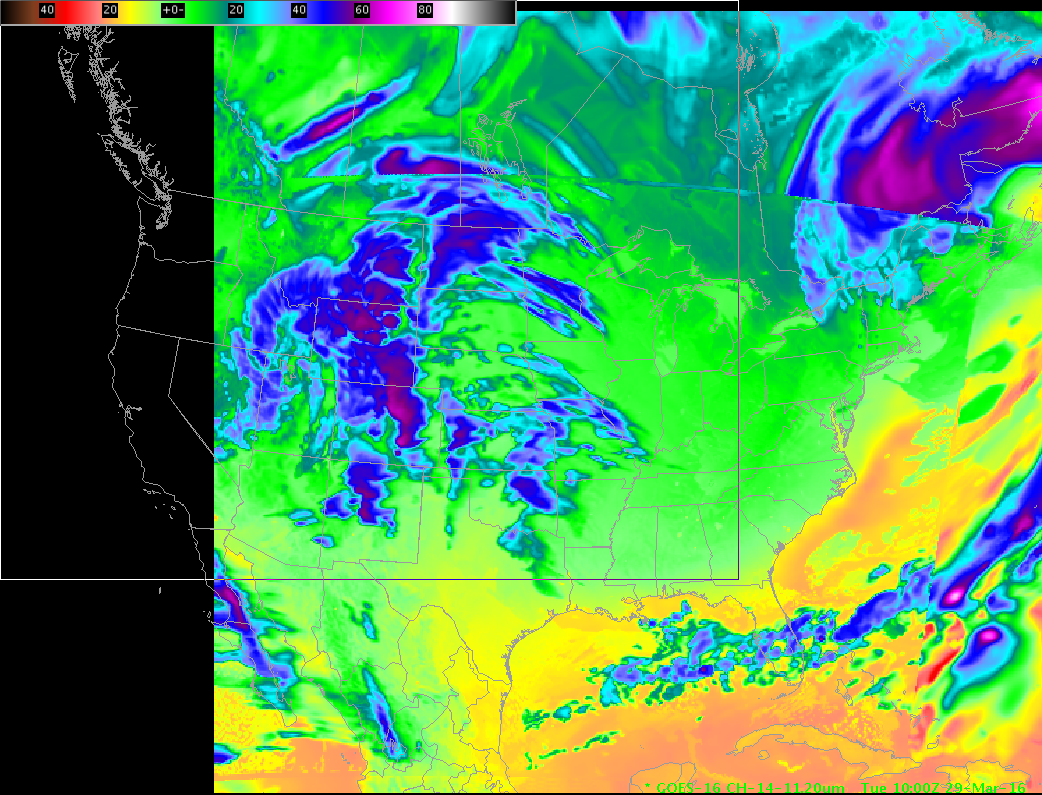 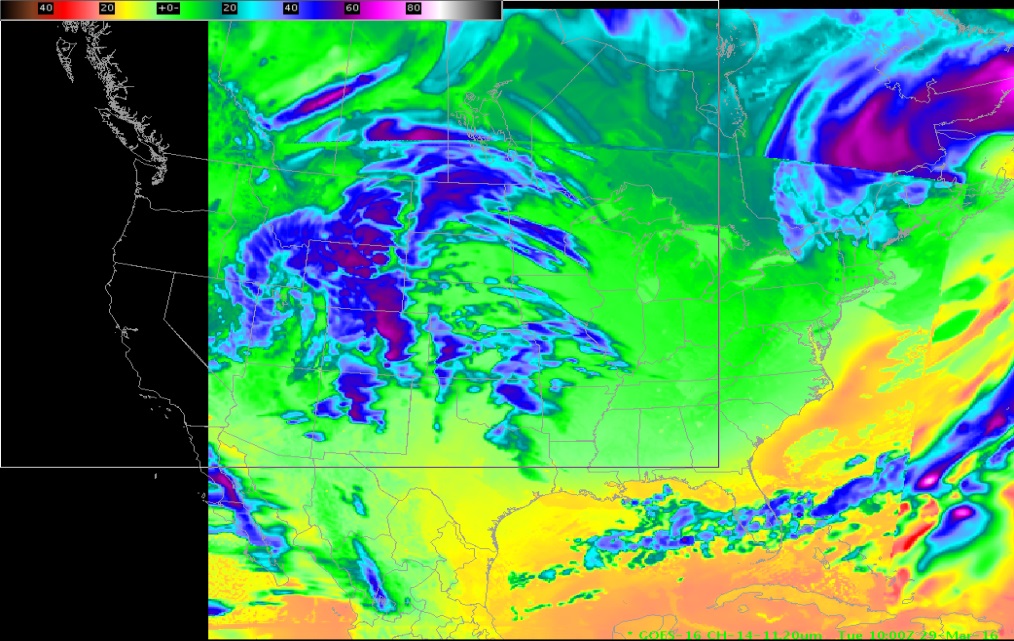 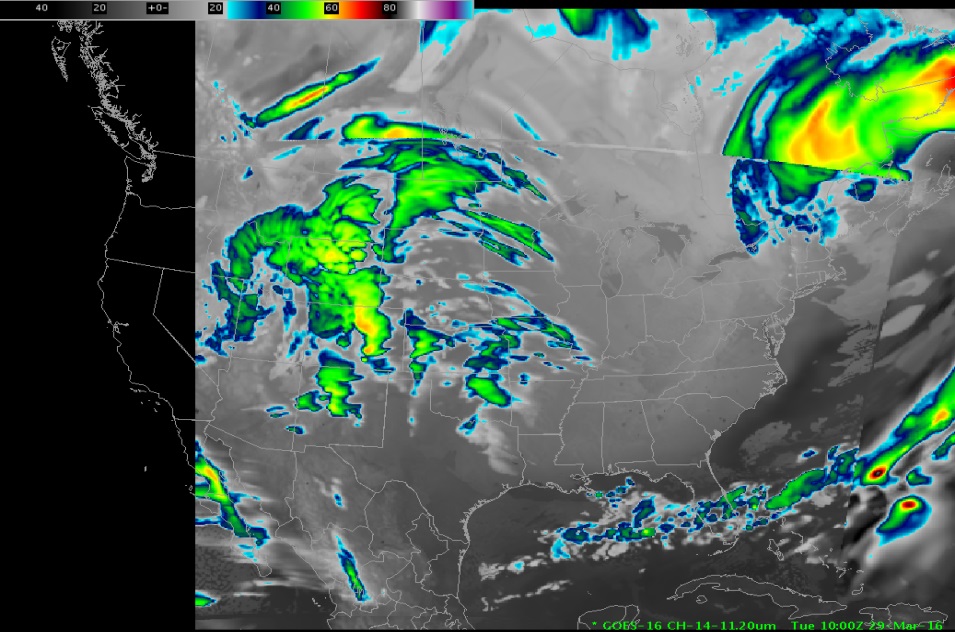 Total Precipitable Water
Aerosol Optical Depth
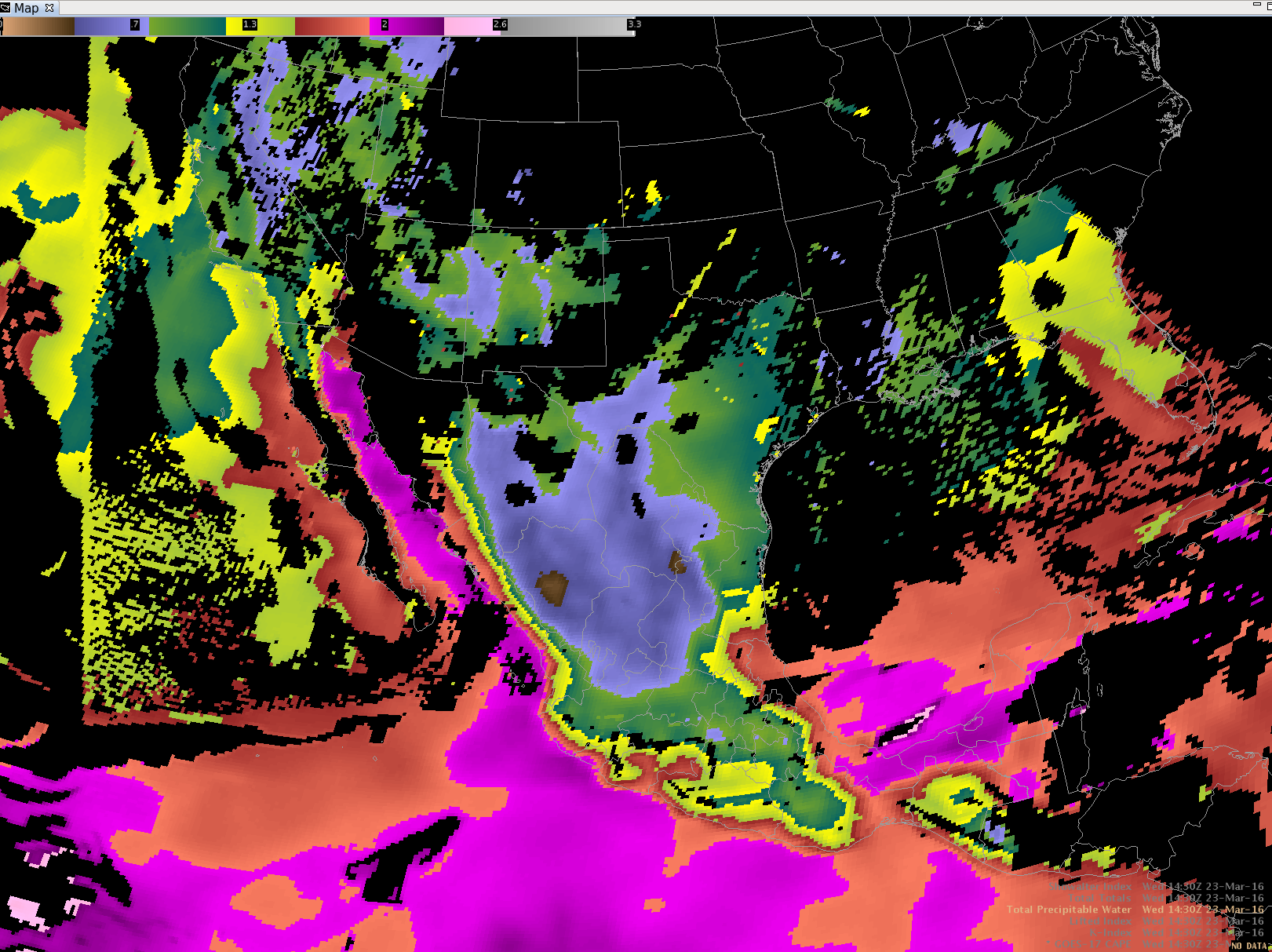 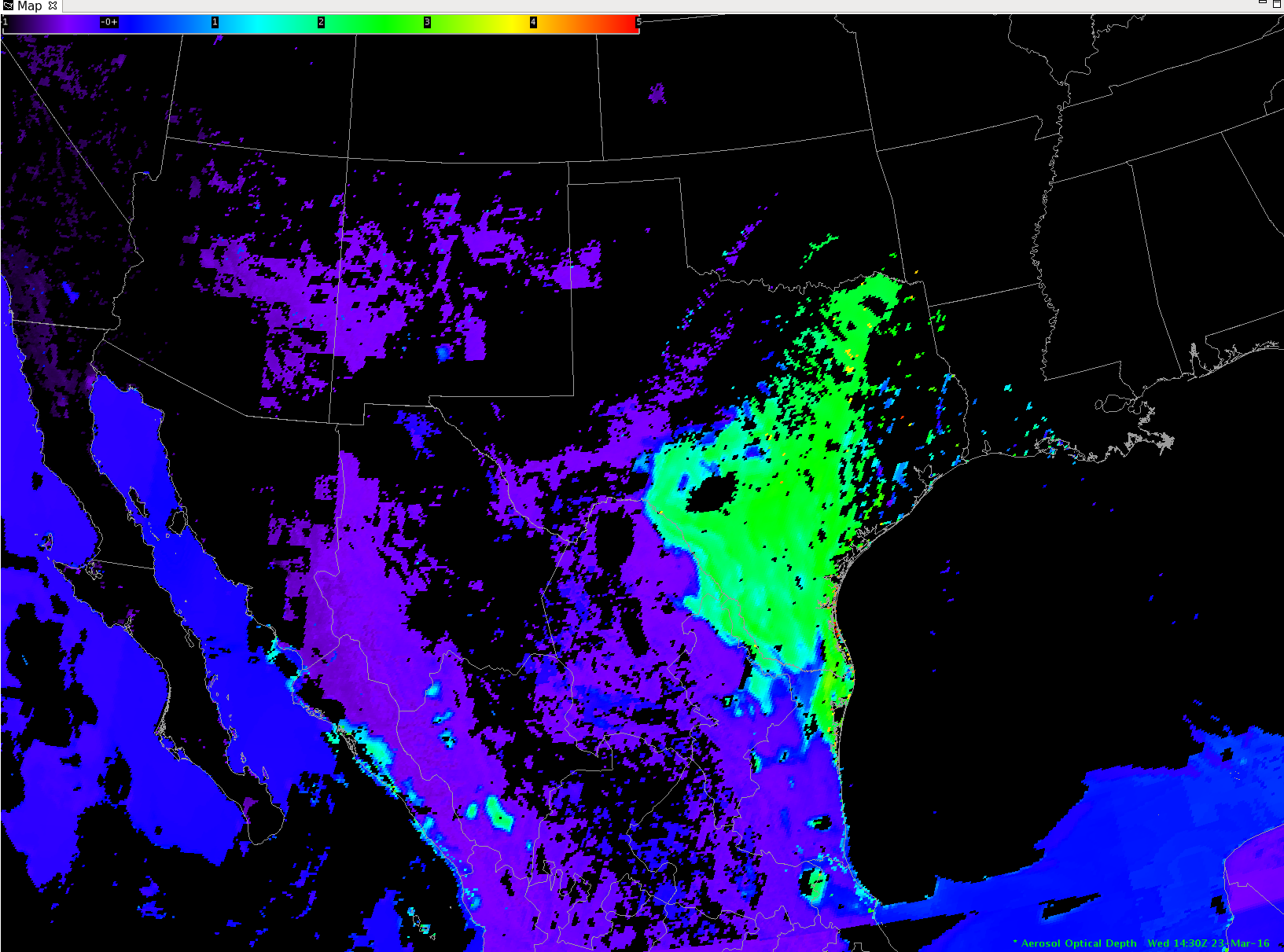 12
[Speaker Notes: The two images at top are for the same time with different color tables prepared by the Satellite Enhancement Team]
Polar Product Samples
S-NPP ATMS Total Precipitable Water
IMERG-Early ½-hourly Precipitation Accum
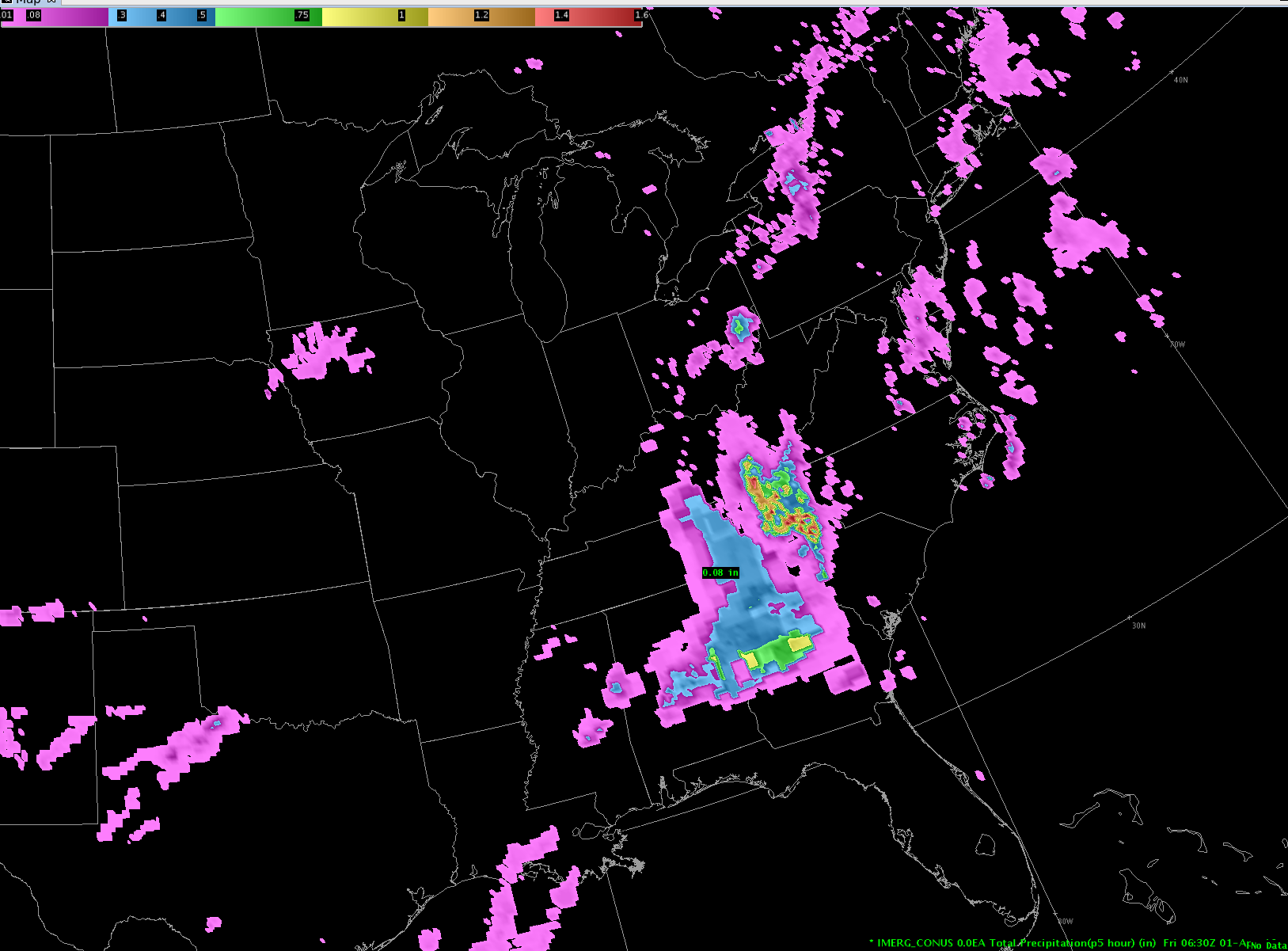 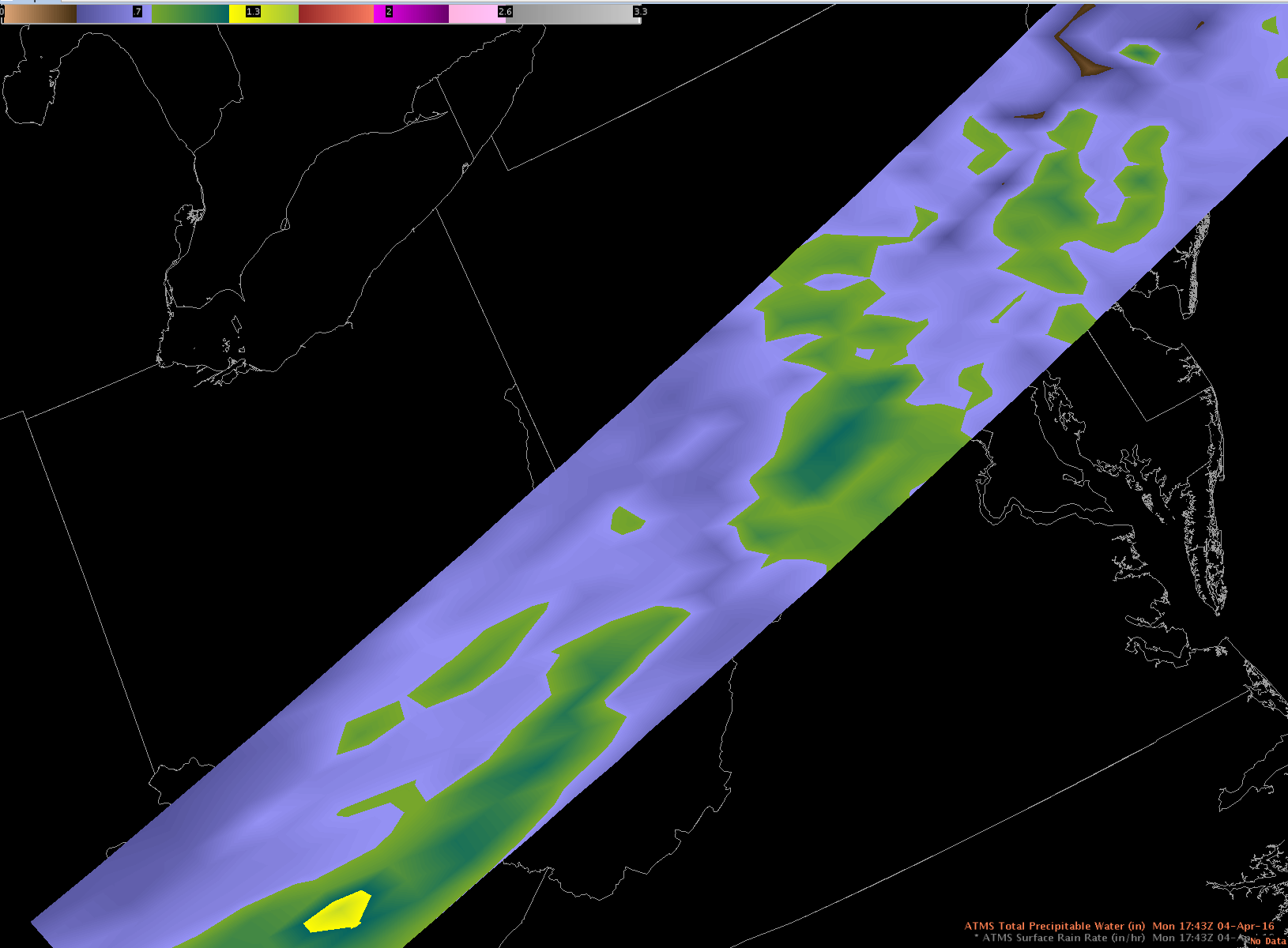 13
AWIPS Data Delivery and PDA
What is AWIPS II Data Delivery? 

Data Delivery uses “smart” push/pull technologies to allow AWIPS-II users to access data not routinely delivered via the Satellite Broadcast Network (SBN)
Enables AWIPS to handle increased data volumes associated with major agency initiatives, e.g., GOES-R, Higher resolution models, etc.

Key Features
Data discovery of datasets residing on data provider systems, e.g., NOMADS, MADIS, Product Distribution and Access (PDA)
Data access using subscriptions or ad hoc requests to support specific/unique forecaster requirements (e.g., fire weather or winter storm)
Users can temporally, spatially, and/or parametrically subset datasets  
Reduces bandwidth demands
Reduces data processing at receiving AWIPS sites
14
AWIPS Data Delivery and PDA
AWIPS Data Delivery and PDA Open Geospatial Consortium (OGC) Interface
OGC interface supports data discovery, access and (on PDA system) sub-setting

Candidate Satellite Product Categories for Data Delivery PDA Interface
GOES-R – Derived Products
Note:  To be assessed as part of DOE-4 exercise
SNPP/JPSS Derived Products, non-KPP imagery
GPM, SMAP, NESDIS PDA Products not distributed via SBN, Sentinel, MeTOP imagery, OceanSAT
15
Data Delivery High Level Architecture
16
Data Delivery Status and Plans
Current Status 
Data Delivery Installed at Regional HQs and Select WFOs including DOE-4 Sites (Baseline Functionality: NOMADS, MADIS)

AWIPS II Data Delivery – PDA for DOE-4 Support
Successful end-to-end test of functionality completed between in testbed environment in February 2016
Data Delivery with PDA Functionality to be ATAN’d to DOE-4 sites by June
Issues/Risks 
Data Delivery depends on limited AWIPS WAN bandwidth.  WAN upgrade (OneNWS) only planned to be completed at select DOE-4 sites (See NWS Dissemination Brief)
Limited use and training of DD functionality thus far
Mitigation
Experimental channel on SBN used for most DOE-4 sites
Data Delivery Team in Collaboration with Tower-S team to test and develop procedures and training for Data Delivery GOES-R product scenarios
17
Sample GOES-16 Simulated Cloud Top Pressure ProductCONUS sector subset over Florida Area - NHDA Testbed
200- 1000mb
18
Questions
19